Technical supplement 2 for theCOVID-19 impact inquiry report
The pandemic’s implications for wider health and wellbeing
July 2021
July 2021
Slide 2
COVID-19 impact inquiry: technical supplement
About this slide deck
This is the second in a series of four slide decks that accompany the COVID-19 impact inquiry report. These slide decks provide additional evidence and analysis to support arguments made within the main report for readers who are interested. Specifically, these slides contain: 
downloadable versions of the figures presented in the report. These can be copied and used as long as credit is given to the Health Foundation: Originally published by the Health Foundation as part of its COVID-19 impact inquiry [link].
analysis referenced in the report where details are not published elsewhere
additional charts produced as part of the analysis
selected evidence that was reviewed as part of the inquiry but not included in the report.
This slide deck relates to section three of the report. The slides follow the sequence of the points made in the report. 
If you have any queries about the content of these decks, please contact COVID-19impactinquiry@health.org.uk.
July 2021
Slide 3
COVID-19 impact inquiry: technical supplement
Access to health care services for non-COVID-19 conditions
Mental health impacts of the pandemic
Health risk behaviours
1.Access to health care services for non-COVID-19 conditions
July 2021
Slide 5
COVID-19 impact inquiry: technical supplement
Primary care consultation rates by deprivation
Primary care consultation rates per head by Index of Multiple Deprivation decile: England, 2019 and 2020
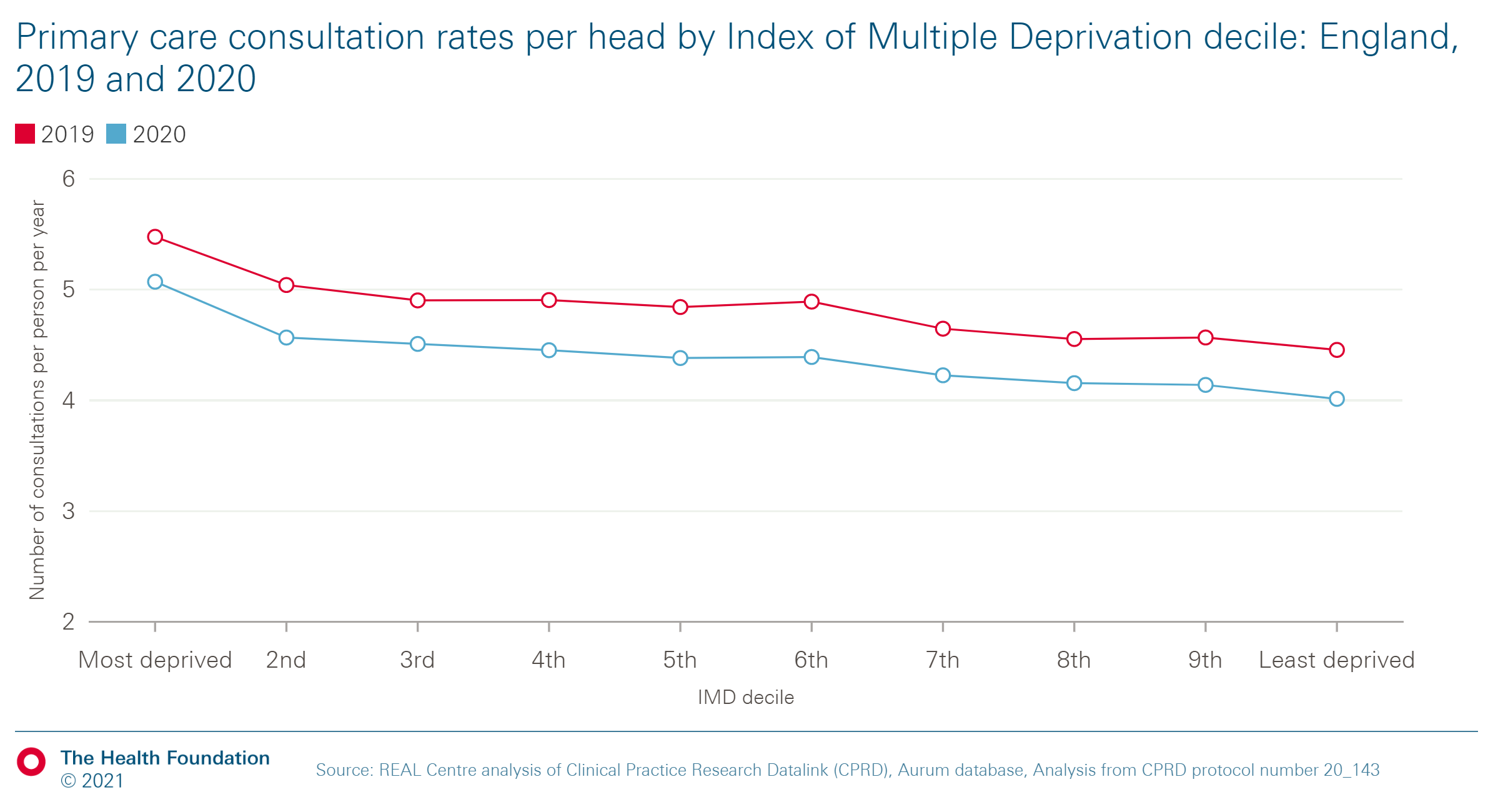 Primary care consultation rates were lower in 2020 than in 2019. 
The reduction in consultations did not significantly differ by socio-economic status in 2020. If anything, the poorest groups saw a smaller drop in access to primary care during the pandemic.  
Consultation rates are higher in more-deprived areas because people living in those areas are more likely to have poor health.
July 2021
Slide 6
COVID-19 impact inquiry: technical supplement
Primary care consultations by pre-existing conditions
Report figure 10Percentage change in consultation rate in 2020 compared to 2019, by number of pre-existing conditions and age, England, 2020
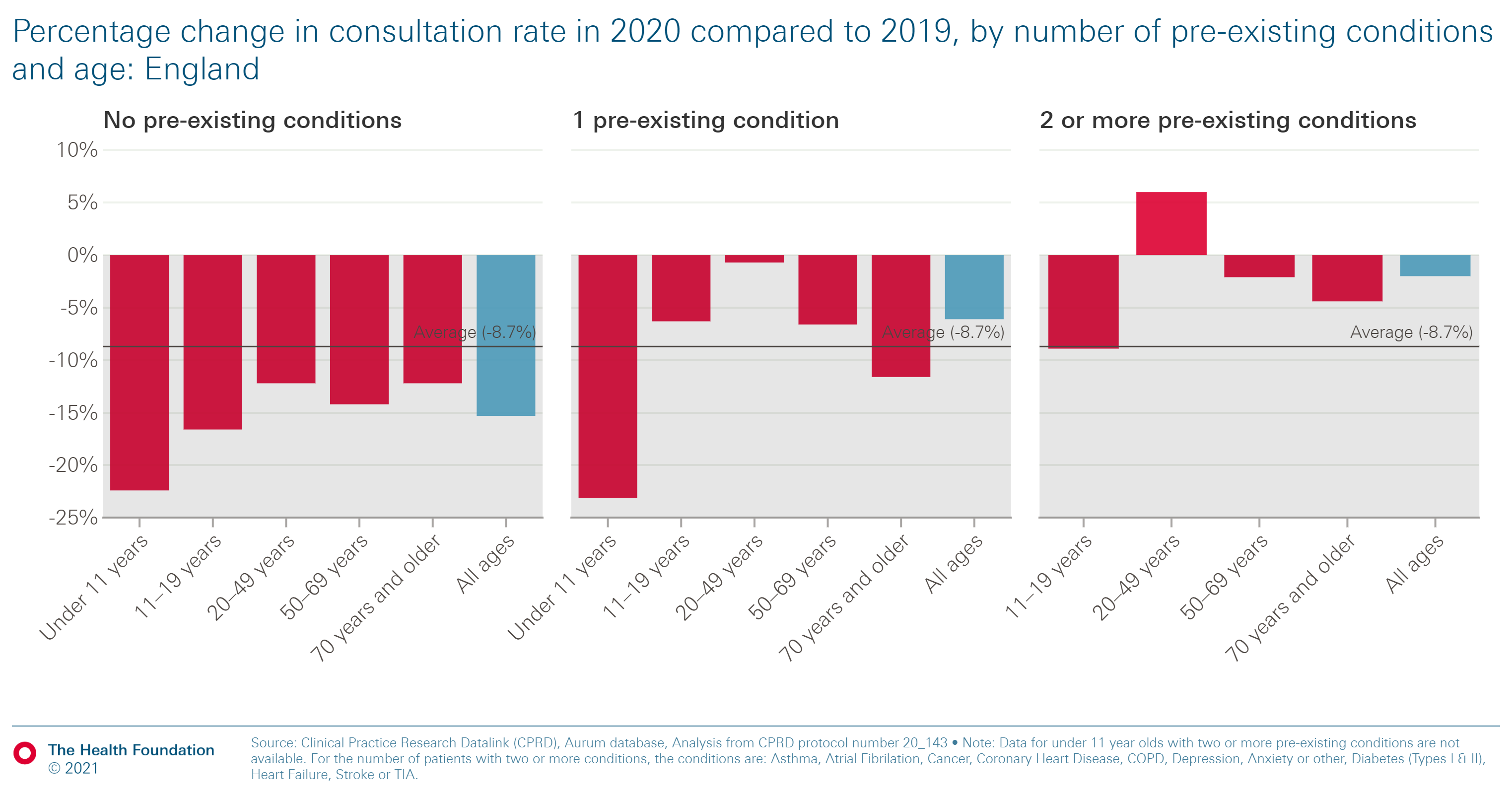 Consultation rates fell the most in younger age groups, partly due to reduced need because of the pandemic – for example, with fewer treatments following car accidents or less non-COVID communicable disease (especially among younger patients).   
There was a 15% reduction in the consultation rate for patients without a pre-existing condition, 6% for those with one pre-existing condition and 2% for those with two or more pre-existing conditions.
July 2021
Slide 7
COVID-19 impact inquiry: technical supplement
Deprivation and long-term conditions
Prevalence of multimorbidity (two or more long-term conditions) by Index of Multiple Deprivation (IMD) decile and age: England, 2019
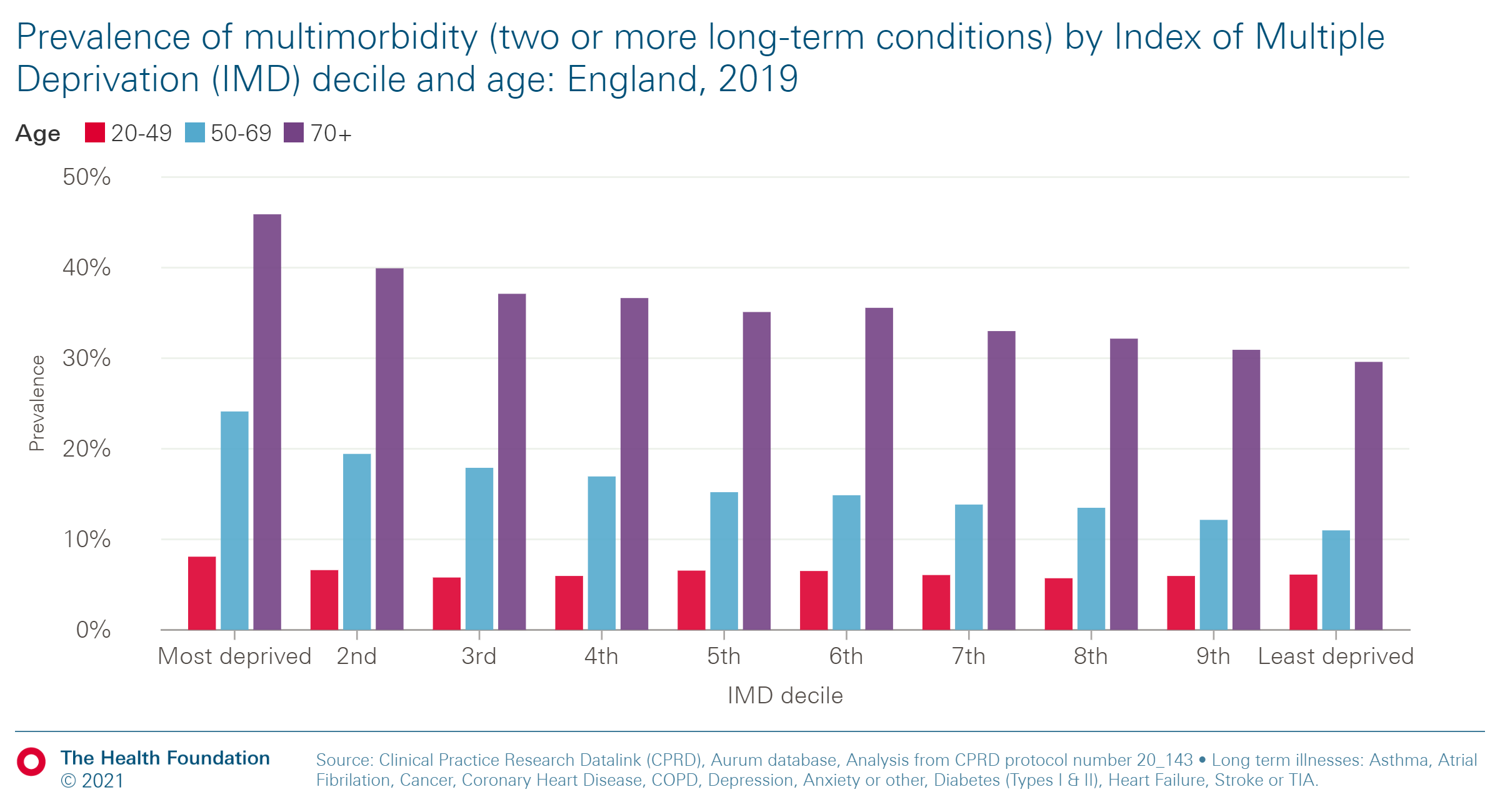 People aged 50–69 living in the 10% most-deprived areas are twice as likely to have two or more long-term conditions than those in the 10% least-deprived areas.
Nearly half (46%) of people aged 70 or older living in the most deprived 10% of local areas have at least two long-term conditions.
July 2021
Slide 8
COVID-19 impact inquiry: technical supplement
Routine referral rates by deprivation
Routine referral rates by Index of Multiple Deprivation (IMD) decile, England, 2019 and 2020
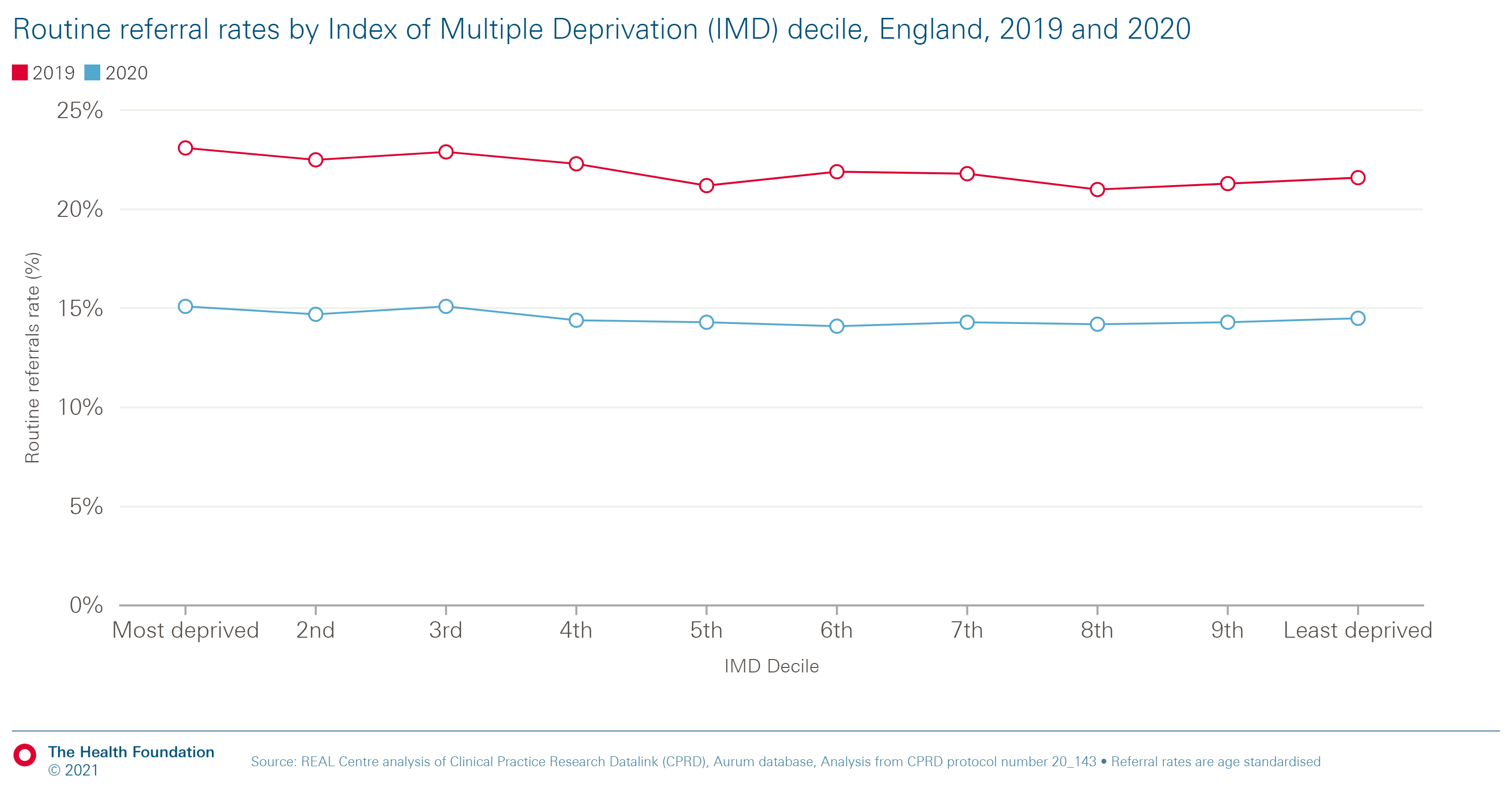 Levels of routine referral are slightly higher in more deprived areas. 
The percentage reduction in routine referrals does not appear to differ by deprivation level.
July 2021
Slide 9
COVID-19 impact inquiry: technical supplement
Urgent cancer referral rates by deprivation
Urgent cancer referrals by Index of Multiple Deprivation (IMD) decile, England, 2019 and 2020
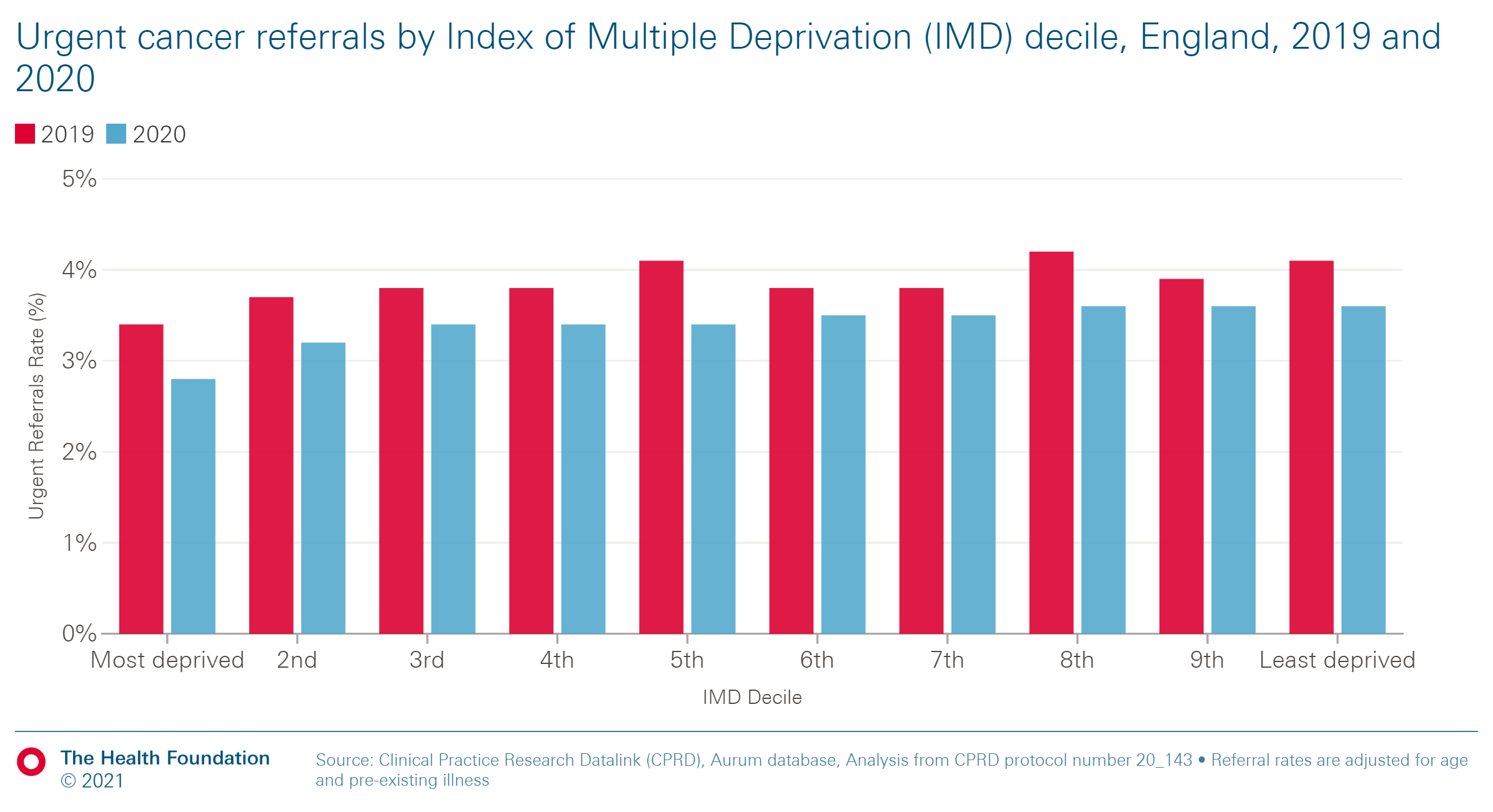 After adjusting for age and pre-existing illness, urgent cancer referrals were lower in 2020 than in 2019 for all levels of deprivation. Referrals fell more for those in the most deprived areas.
Urgent cancer referrals for the most deprived fell by 17.6%, while for the least deprived, they fell by around 12.1%.
2.Mental health impacts of the pandemic
July 2021
Slide 11
COVID-19 impact inquiry: technical supplement
Mental health during the pandemic
A number of studies have used the UK Household Longitudinal Study to explore mental health during the pandemic:
The Institute for Fiscal Studies (IFS) found that the percentage of people reporting at least one severe problem doubled from 10.2% in 2017/19 to 23.7% in April 2020. 
Between 2017/19 and April 2020, 16.4% of women experienced an increase in mental health problems – compared with 10.3% of men (Daly et al. 2020). 
Although mental health improved over summer 2020 when restrictions eased, the prevalence of mental health problems was 31.9% in June 2020, compared with 24.7% in 2017/19 (Daly et al. 2020).
IFS found that in both April and September 2020, 22.5% of people had worse mental wellbeing than before the pandemic. A further 21.2% experienced adverse effects in April but not September, and 13.6% experienced them in September but not April.
The Resolution Foundation found that 41% of previously healthy 18-24-year-olds had a mental health condition in April 2020, double the ‘normal’ level (19 per cent in 2018-2019). This increase remained high at 26% in January 2021.
July 2021
Slide 12
COVID-19 impact inquiry: technical supplement
Mental health during the pandemic
The UCL COVID-19 Social Study has been regularly surveying a sample of UK adults through the pandemic:
Although levels of anxiety and depression fell between 23 March and 10 August 2020, the levels have increased since (data until mid-April 2021).  
Depression and anxiety were highest in young adults, women, people with lower household income, people from ethnic minority backgrounds, those with a physical health condition, and people living with children.
Being of younger age, being a woman, having a low household income, and being a student were all risk factors for being in a higher loneliness class, as was a diagnosis of a mental health condition. Whether these differences existed before the pandemic is not known (Feifei et al. 2020).
July 2021
Slide 13
COVID-19 impact inquiry: technical supplement
Mental health during the pandemic
The ONS Annual Population Survey showed that:
24.8% of people reporting high levels of anxiety in April to June 2020 compared with 21% in the previous quarter. 
The average anxiety levels were 4.5% higher than the previous quarter, 12.5% higher than the same quarter in 2019 and at the highest since wellbeing data began being collected in 2011.
Average anxiety levels improved in third quarter (fell by 4.8%), although remained worse than before the pandemic. This might be due to restrictions easing. 
The ONS Opinions and Lifestyle Survey showed that:
21% of adults reported symptoms of depression between January and March 2021 and similar levels (20%) in June 2020, compared with only 10% in July 2019 and March 2020. The rates in November 2020 were slightly lower at 19%. 
Women were more likely to report depressive symptoms across all age groups.
Of those earning less than £10,000, 37% reported depressive symptoms, compared with 11% of those earning more than £50,000.
July 2021
Slide 14
COVID-19 impact inquiry: technical supplement
Mental health of those experiencing persistently lower pay during the pandemic
Comparison of wellbeing scores of those persistently receiving lower pay and not
A higher proportion of those receiving persistently lower pay during the pandemic reported high anxiety, lower levels of satisfaction and happiness, feelings of worthlessness and often feeling lonely.
3.Health risk behaviours
July 2021
Slide 16
COVID-19 impact inquiry: technical supplement
Smoking prevalence
Percentage of respondents who are smokers
The proportion of smokers has fallen since 2010-12. 
This trend continued between 2018-19 and April 2020 where the proportion of smokers reduced by 3.1 percentage points. 
The proportion of smokers remained stable between April 2020 and January 2021.
This chart shows a change in smoking at a population level but masks different trends in sub groups.
July 2021
Slide 17
COVID-19 impact inquiry: technical supplement
Smoking prevalence by deprivation
Percentage of respondents who are smokers by income quintile
Among smokers, a higher proportion of people live in the lowest income quintile than in the middle income quintile or the highest quintile.  
During the pandemic, smoking prevalence has been broadly similar to that in 2018/19 for all income groups.
July 2021
Slide 18
COVID-19 impact inquiry: technical supplement
Smoking during the pandemic
Understanding Society: the UK Household Longitudinal Study (UKHLS) found that cigarette smoking decreased from 15% to 12% from before the pandemic to April 2020. There was no change in the percentage smoking more than 20 cigarettes a day (Niedzwiedz et al. 2020). 
The UCL COVID-19 Social Study found that:
The proportion of smokers was similar in March 2020 and March 2021. 
98.5% of non and ex-smokers in 2020 reported no smoking behaviour in 2021. 1.1% reported smoking 9 or fewer cigarettes a day and 0.1 reported smoking 20 or more a day (0.1%).
July 2021
Slide 19
COVID-19 impact inquiry: technical supplement
Alcohol consumption during the first lockdown
Studies suggest that on average drinking frequency seems to have reduced but some people have increased consumption:
During the first lockdown, comparing average weekly number of drinking occasions in March to June 2020 to the same period in 2019 (Stevely et al. 2020), frequency of drinking increased slightly in England and did not change in Scotland.
A UKHLS study found that, between 2017/19 and April 2020 across a UK sample, the proportion of people reporting drinking four or more times a week increased from 13.7% to 22% (Niedzwiedz et al. 2020).
Average weekly units of alcohol consumed fell from 14.9 in March to June 2019 to 13.4 between March and June 2020. There was a decrease from 15.4 to 14.6 in Scotland but this change was not statistically significant. (Stevely et al. 2020 ). 
The UKHLS found the proportion of people reporting drinking five or more drinks during a typical day decreased from 13.6% in 2017–2019 to 5.6% during the first lockdown. At the same time more people reported binge drinking on a weekly basis (16.2% vs 10.8%).  (Niedzwiedz et al. 2020). 
These studies suggest that on average drinking frequency and levels seem to have reduced but some people increased consumption.
July 2021
Slide 20
COVID-19 impact inquiry: technical supplement
Alcohol consumption during the pandemic
Similarly, the Alcohol Toolkit Study found that the prevalence of harmful alcohol consumption (measured on a scale looking at drinking frequency, amount and impact) had increased from 12.3% in April 2019 to 20.72% in April 2020. Over the course of the pandemic this reduced but it remained higher in April 2021 than it had been in 2019, at 14.32%. 
Looking at change during the pandemic, the UCL COVID-19 Social Study found that two-thirds of the sample reported no change in the amount of weekly consumption between March 2020 and 2021. Among those who did change, the proportion reporting an increase was similar to the proportion reporting a decrease. 
The UKHLS study (Niedzwiedz et al. 2020) notes that frequency of drinking and binge drinking increased more among: 
women than men
white ethnic groups than ethnic minority communities (black, Asian or mixed)
those with a degree-level education.
Levels among those from white backgrounds were already higher before the pandemic among but had been lower among women. Binge drinking remained unchanged in those aged 18–24 but increased in older ages.
July 2021
Slide 21
COVID-19 impact inquiry: technical supplement
Alcohol-specific deaths
In 2020, ONS reported a 19.6% increase in alcohol-specific deaths in England and Wales, compared to 2019. 
Alcohol-specific deaths were higher in each quarter of 2020 and this difference increased in each successive quarter. Between October and December 2020 there was an increase of 28.3% compared with the same quarter in 2019. 
The increase was largest for the fourth quintile. However, the difference between people in the 20% most-deprived and least-deprived areas increased for males but decreased for females in England: 
In 2020, alcohol-specific deaths for males in the most-deprived areas were 4.2 times the rate in the least-deprived areas. In 2019, this figure fell to 3.8 times. 
In 2020, alcohol-specific deaths for females in the most-deprived areas were 3 times the rate in the least deprived areas. In 2019, the figure rose to 3.2 times. 
In Wales, differences decreased for both: 
In 2020, alcohol-specific deaths for males in the most-deprived areas were 3.4 times the rate in the least-deprived areas, compared with 2.5 times in the previous five years. 
In 2020, alcohol-specific deaths for females in the most-deprived areas were 1.8 times the rate in the least-deprived areas, compared with 2.5 times in 2019.
July 2021
Slide 22
COVID-19 impact inquiry: technical supplement
References
Banks J, Xu X. The mental health effects of the first two months of lockdown and social distancing during the Covid-19 pandemic in the UK. Institute of Fiscal Studies. 2020. (https://ifs.org.uk/publications/14874)
Daly M, Sutin AR, Robinson E. Longitudinal changes in mental health and the COVID-19 pandemic: evidence from the UK Household Longitudinal Study. Psychol Med. 2020.  (https://www.ncbi.nlm.nih.gov/pmc/articles/PMC7737138/)
Banks J, Fancourt D, Xu X. Mental Health and the COVID-19 Pandemic. World Happiness Report. 2021. (https://worldhappiness.report/ed/2021)
Sehmi R, Slaughter H. Double trouble Exploring the labour market and mental health impact of Covid-19 on young people. Resolution Foundation. Resolution Foundation; 2021. (www.resolutionfoundation.org/app/uploads/2021/05/Double-trouble.pdf)
Fancourt D, Bu F, Mak HW, Paul E, Steptoe PA. Covid-19 Social Study: Results Release 33. UCL. 2021. (https://b6bdcb03-332c-4ff9-8b9d-28f9c957493a.filesusr.com/ugd/3d9db5_9d55b4ff686744cdae69e72cd141ecfb.pdf)
Bu F, Steptoe A, Fancourt D. Loneliness during a strict lockdown: Trajectories and predictors during the COVID-19 pandemic in 38,217 United Kingdom adults. Soc Sci Med. 2020. (https://www.ncbi.nlm.nih.gov/pmc/articles/PMC7768183/)
Office for National Statistics. Personal well-being in the UK, quarterly: April 2011 to September 2020 [Webpage]. Office for National Statistics. 2021. (https://www.ons.gov.uk/peoplepopulationandcommunity/wellbeing/bulletins/personalwellbeingintheukquarterly/april2011toseptember2020)
Office for National Statistics. Coronavirus and depression in adults, Great Britain: January to March 2021 [Webpage]. Office for National Statistics. 2021. (https://www.ons.gov.uk/peoplepopulationandcommunity/wellbeing/articles/coronavirusanddepressioninadultsgreatbritain/januarytomarch2021)
Niedzwiedz CL, Green MJ, Benzeval M, Campbell D, Craig P, Demou E, et al. Mental health and health behaviours before and during the initial phase of the COVID-19 lockdown: Longitudinal analyses of the UK Household Longitudinal Study. J Epidemiol Community Health. 2020/09/27. 2021;75(3):224–31. (www.ncbi.nlm.nih.gov/pubmed/32978210)
A million people have stopped smoking since the COVID pandemic hit Britain [Webpage]. ASH. 2020. (https://ash.org.uk/media-and-news/press-releases-media-and-news/pandemicmillion/)
Stevely AK, Sasso A, Alava MH, Holmes J. Changes in alcohol consumption in Scotland during the early stages of the COVID-19 pandemic: Descriptive analysis of repeat cross-sectional survey data. Public Health Scotland. 2021. (https://www.publichealthscotland.scot/media/2983/changes-in-alcohol-consumption-in-scotland-during-the-early-stages-of-the-covid-19-pandemic.pdf)
Brown J, Kock L, Kale D, Beard E et al. Latest trends on alcohol consumption in England from the Alcohol Toolkit Study (May update). Alcohol Consumption in England. 2021. (http://www.alcoholinengland.info/latest-stats)
Office for National Statistics. Quarterly alcohol-specific deaths in England and Wales. Office for National Statistics. 2021. (https://www.ons.gov.uk/peoplepopulationandcommunity/birthsdeathsandmarriages/deaths/bulletins/quarterlyalcoholspecificdeathsinenglandandwales/2001to2019registrationsandquarter1jantomartoquarter4octtodec2020provisionalregistrations)
Learn more:
Read the COVID-19 impact inquiry report: Unequal pandemic, fairer recovery
See all content from the COVID-19 impact inquiry
Discover all of the inquiry's technical supplements:
Supplement 1: COVID-19 health outcomes
Supplement 3: Changes in the wider determinants of health
Supplement 4: Experiences of some groups disproportionately affected by the pandemic.
Sign up for ongoing updates about this work.